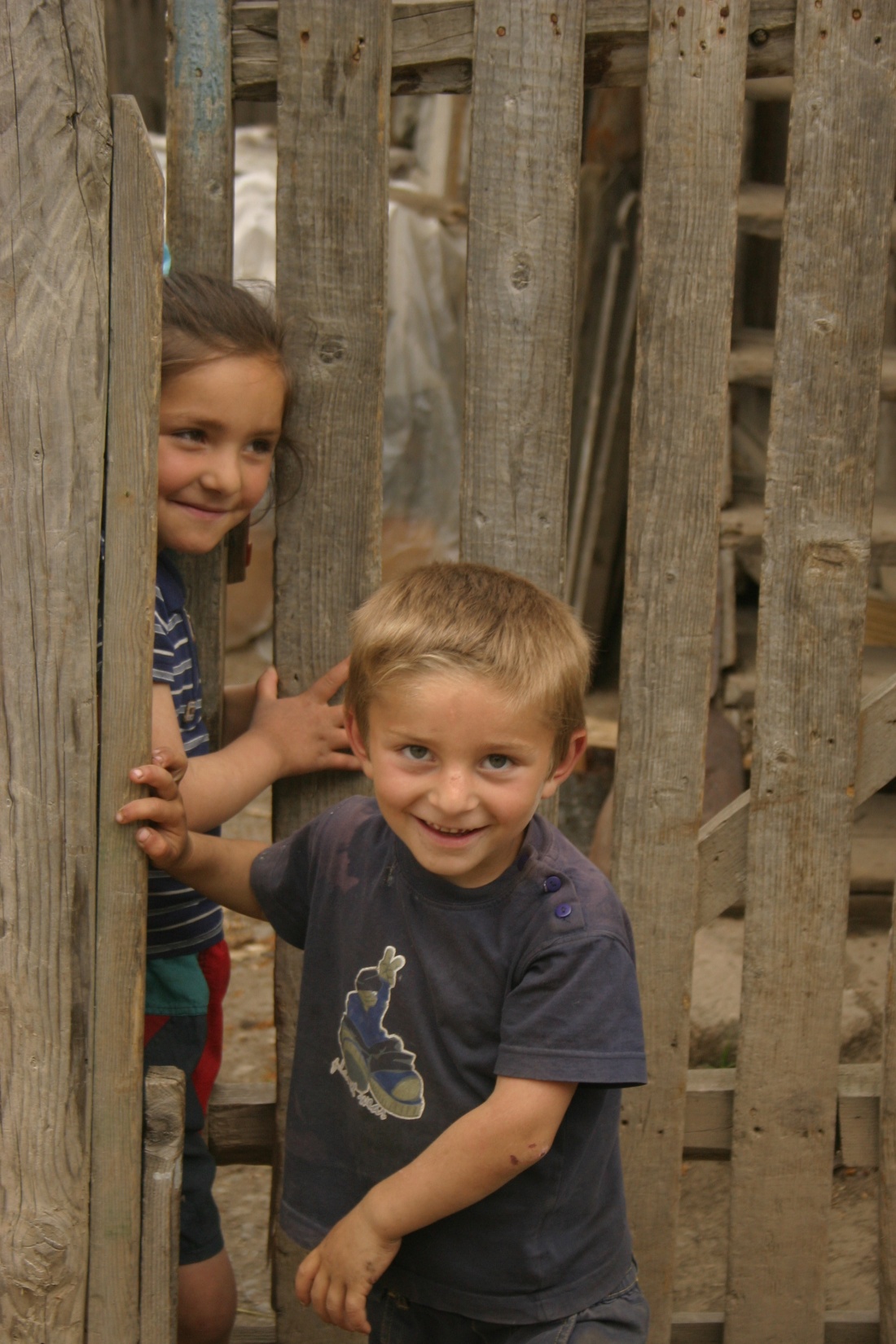 Rostropovich-Vishnevskaya Foundation
For the health and future of children
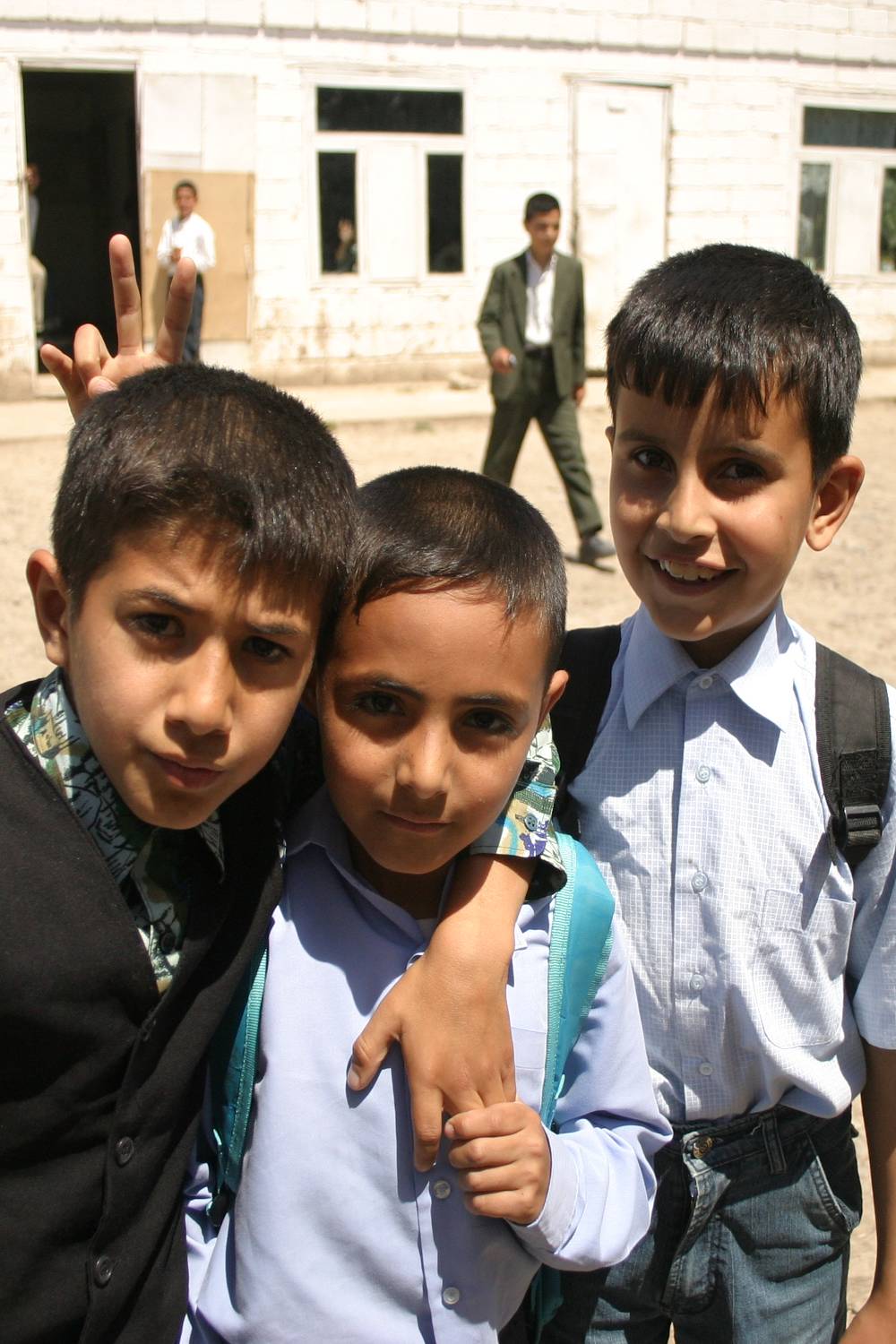 Mission
The Rostropovich-Vishnevskaya Foundation (RVF) is a non-political, non-partisan organization whose mission is to improve the health and wellbeing of children in need through selected, sustainable, and transformational public health programs.
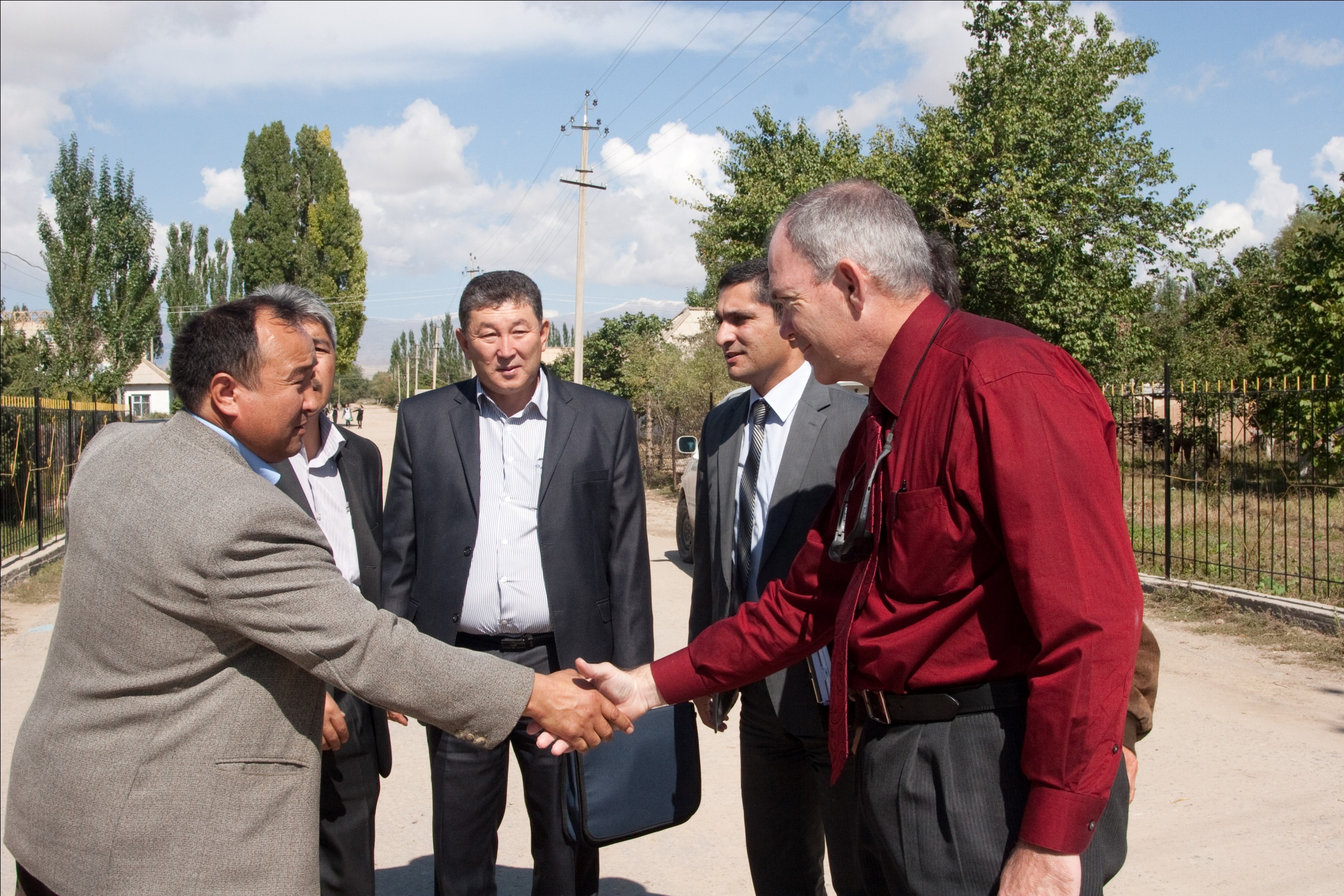 Modus Operandi
Provide highly skilled management teams to bring together all stakeholders – political, public health, scientific, financial – to create an efficient, effective, and successful program with well-defined goals and outcomes.
Where We Work
Georgia 
Armenia
Azerbaijan
Russia
Kyrgyzstan
Tajikistan
West Bank & Gaza
Programs
Vaccination
Hep B
MMR
Hib
Pneumococcal
Deworming
Screening &  Prevention
HIV
Hep B
Epidemiological Research
Hib
Pneumococcal
Helminith Infection
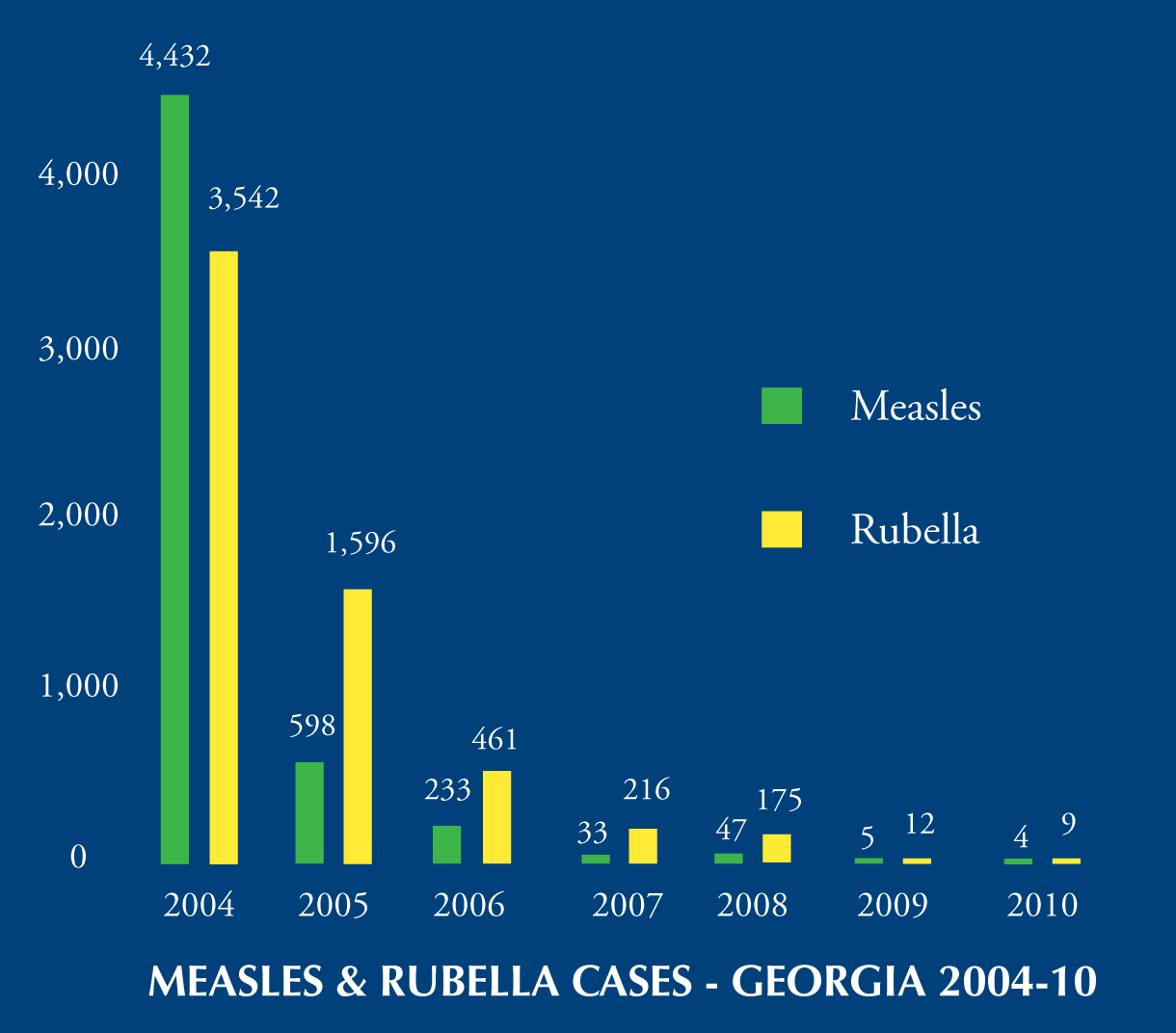 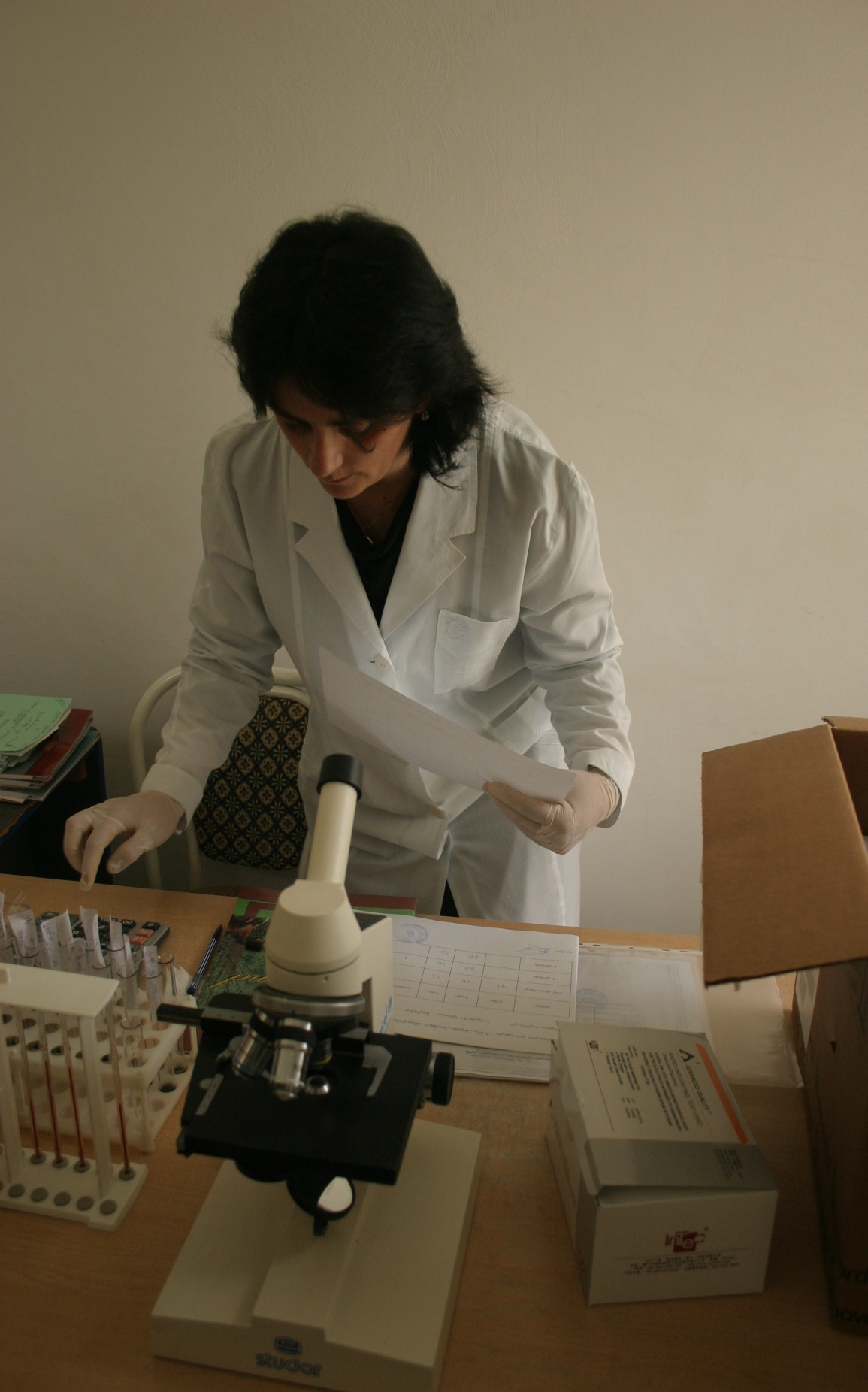 Georgia Current Programs
HIV/Hep B Screening and Prevention of Transmission from Mother to Child

Hep B Vaccination of Health Care Workers,  Medical Students & Adolescents
GEORGIACompleted Programs
Eliminating Measles & Preventing Congenital Rubella Syndrome
Introduction of MMR vaccine
Mass MR campaign (SIA)
Protecting newborns from hypothyroidism
Nationwide TSH screening
Timely notification of TSH results for intervention
GEORGIACompleted Programs
PMTCT of HIV
All pregnant women screened 2007-10
ART for all HIV+ women 
    
    All of these programs initiated by the Foundation are now being sustained entirely by the Georgian government